КОНТРАСТ 
КАО СУПРОТНОСТ 
ЛИКОВНИХ  ВРИЈЕДНОСТИ
ЛИНИЈА

              БОЈА

     ОБЛИК

ТЕКСТУРА

   ВАЛЕР

       ВЕЛИЧИНА

                       СМИЈЕР
ЈЕДИНСТВО

                            РАВНОТЕЖА

                                       ДОМИНАНТА

                              КОНТРАСТ  

                               ХАРМОНИЈА

              РИТАМ
Ликовни 
елементи
Ликовни
    језик
Ликовни
принципи
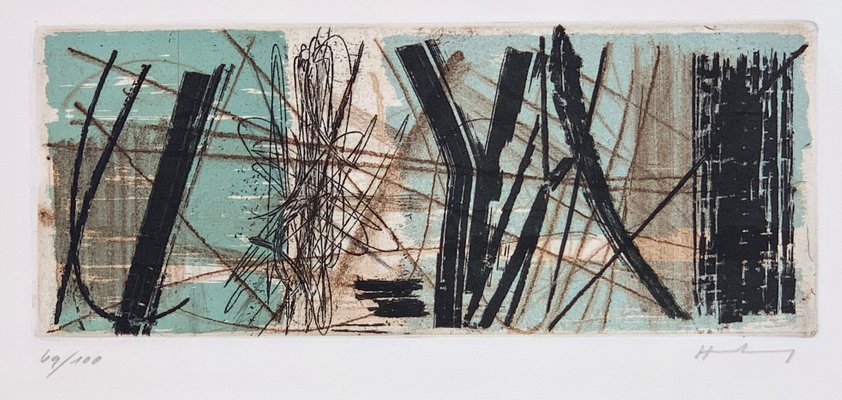 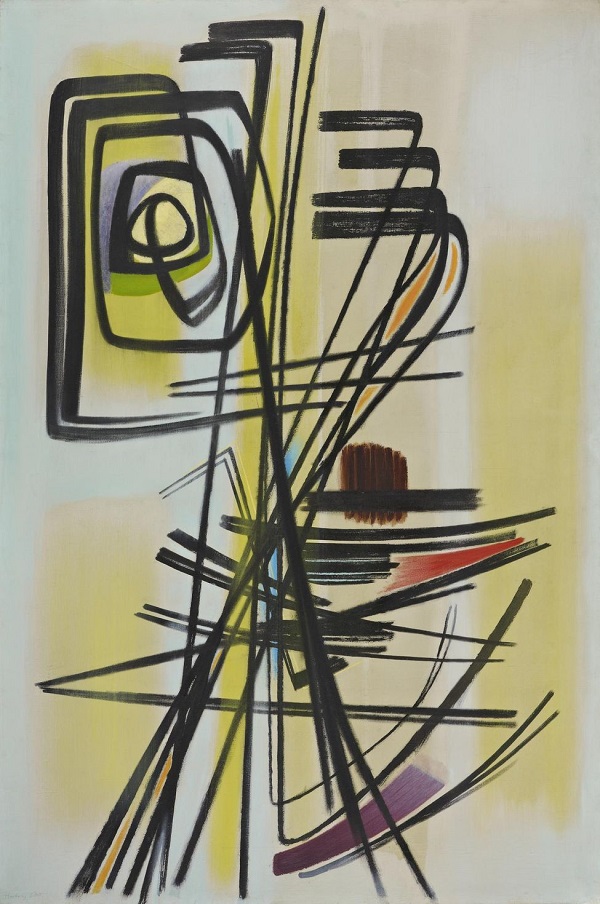 Ханс Хартунг
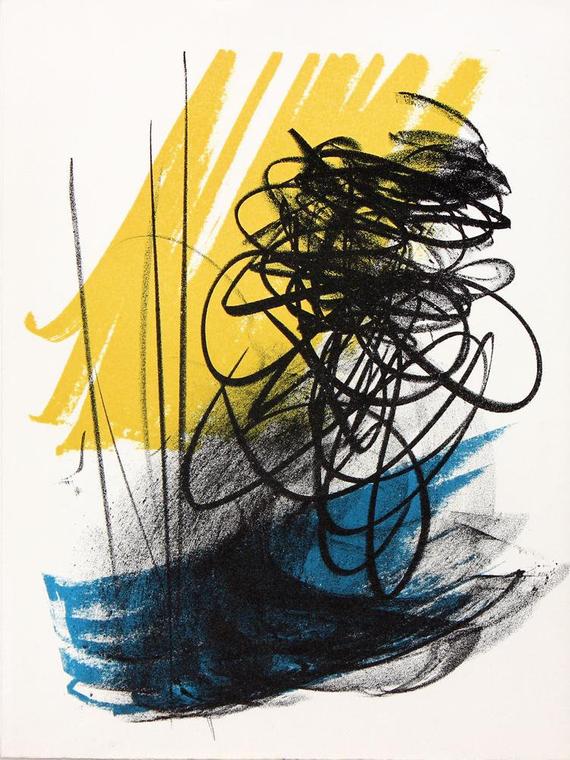 Контраст линија дјелује веома снажно и динамично.
Контрастом величине мијења се однос према стварности, а облицима се мијења значење.На овај начин ова дјела шаљу поруке и симболике
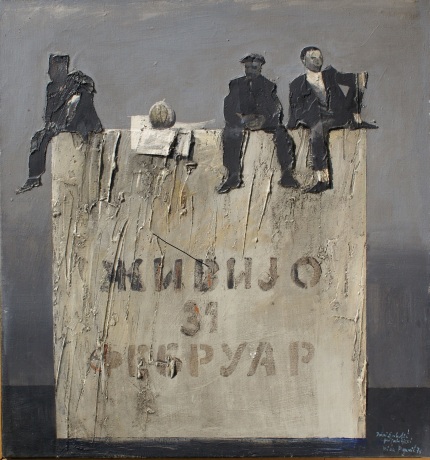 Камени блок великих димензија, подсјећа на планину коју су ови радници освојили  и сада одмарају.
Столица постаје  као споменик и симбол смирености и одмора.               Хенри Брус
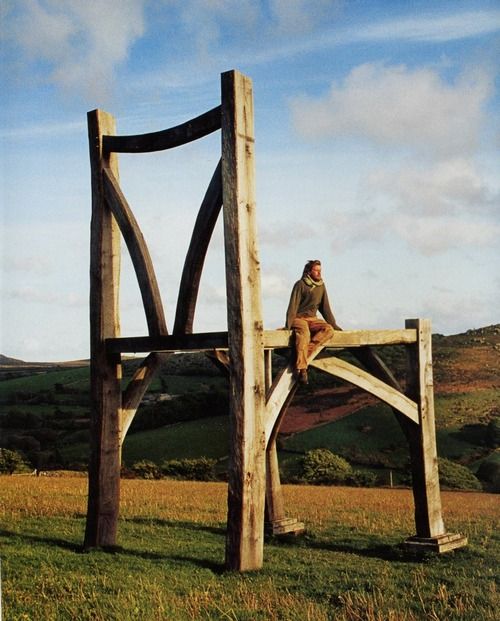 Мића Поповић
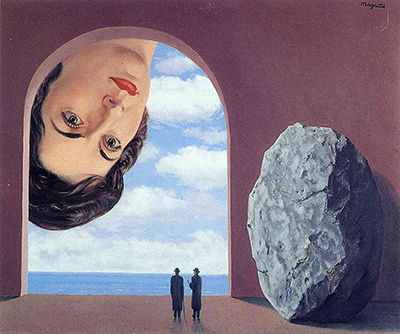 Радећи предимензиониран портрет умјетник симболиком говори о њеном погледу на свијет
Рене Магрит.
На овом дјелу црквеног сликарства  истиче се контраст смијера  кроз снажан однос хоризонтале и вертикале. Оне имају једнаку вриједност , доминирају истовремено и стварају јаку визуелну напетост.
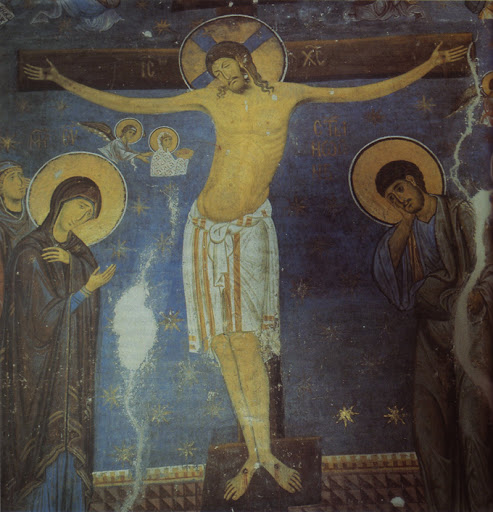 Распеће , Студеница
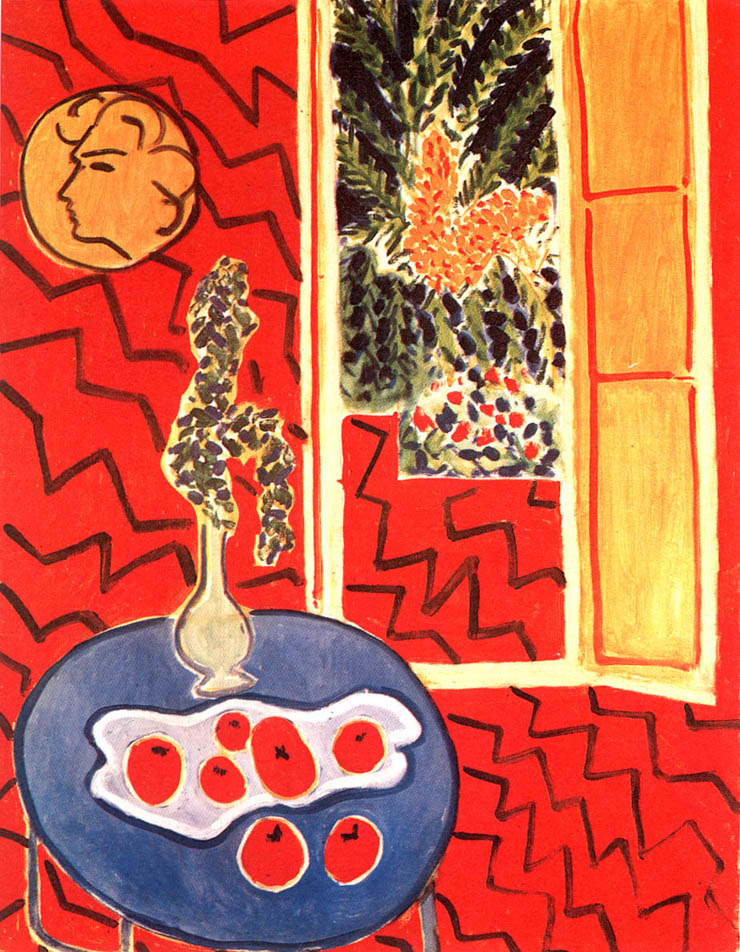 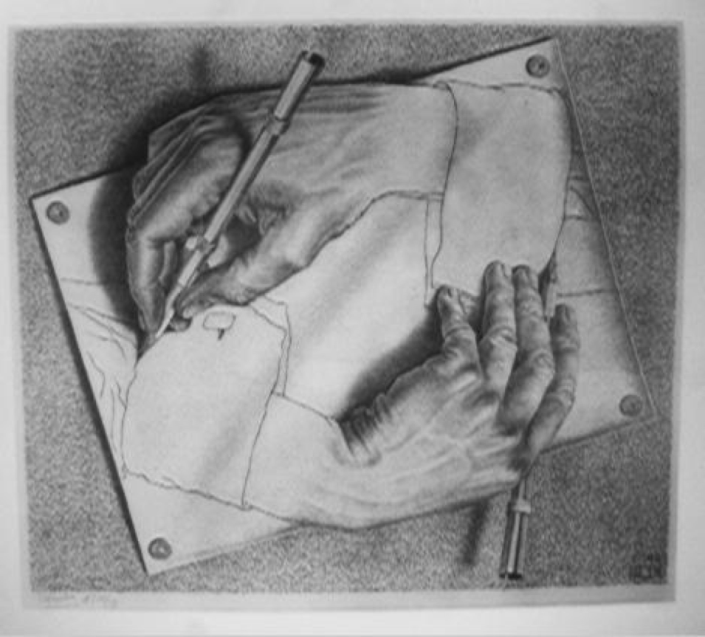 Морис Ешер    Цртање руку, 
    дводимензионално-тродимензионално
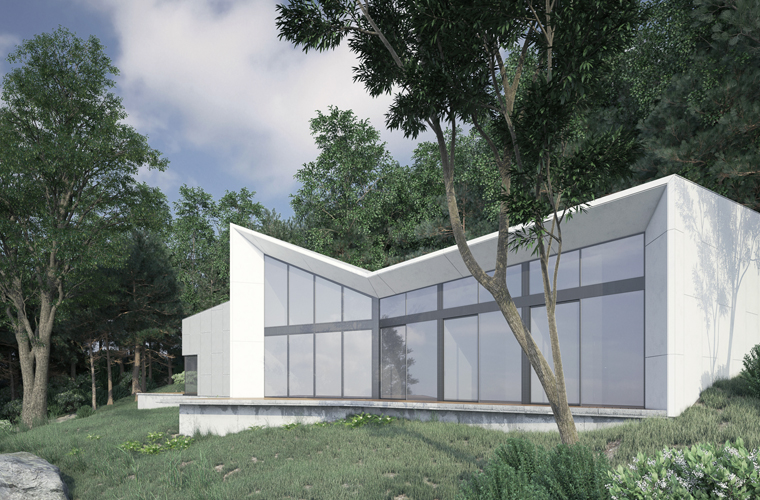 Анри Матис  Црвени ентеријер са плавим столом      Круг-правоугаоник
Контраст облика
Норвешка кућа,  геометриски- аморфни контраст
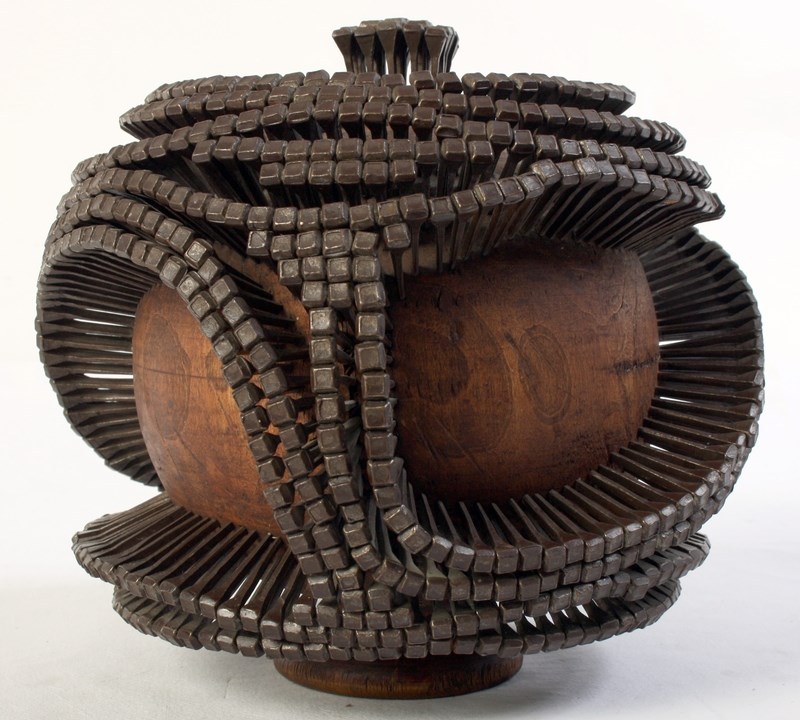 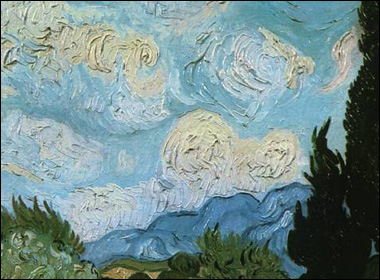 Душан Џамоња
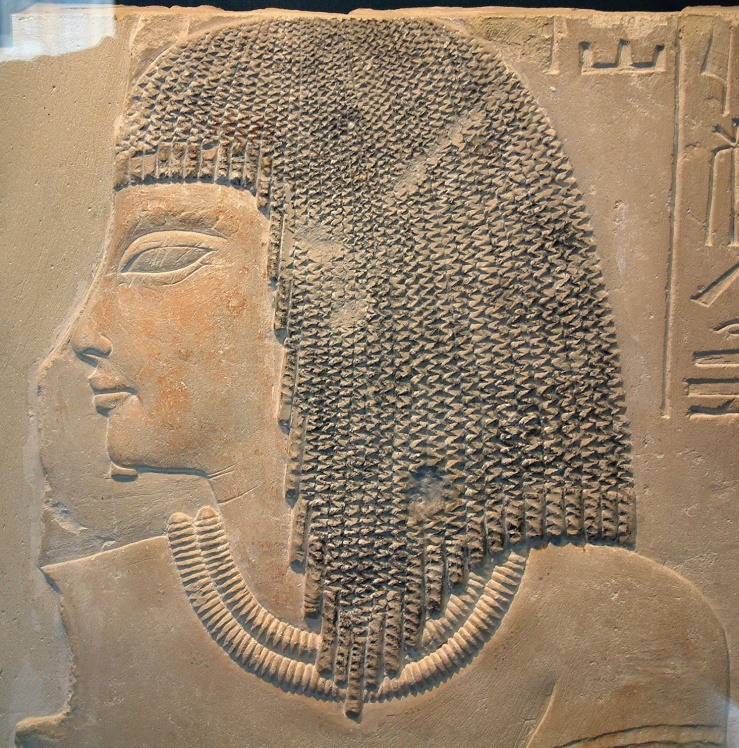 Винсент Ван Гог
Контраст  текстуре
Египатски портрет
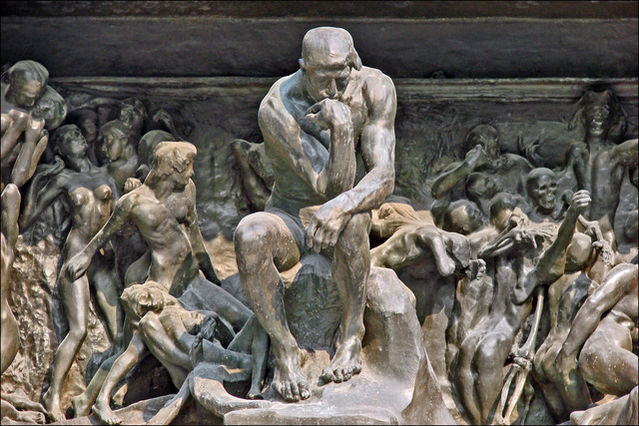 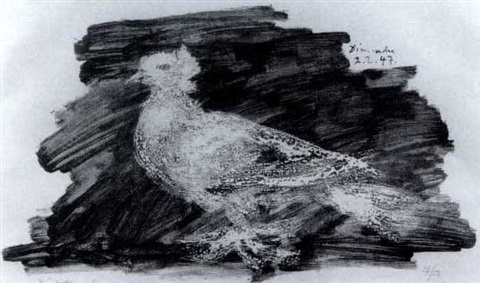 Пабло Пикасо
Валер
Огист Роден,  Капија пакла
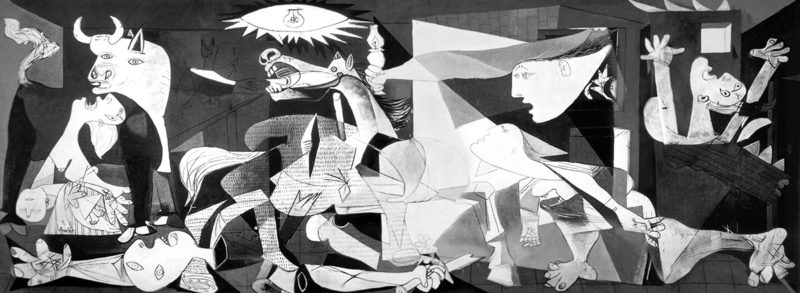 Пабло Пикасо
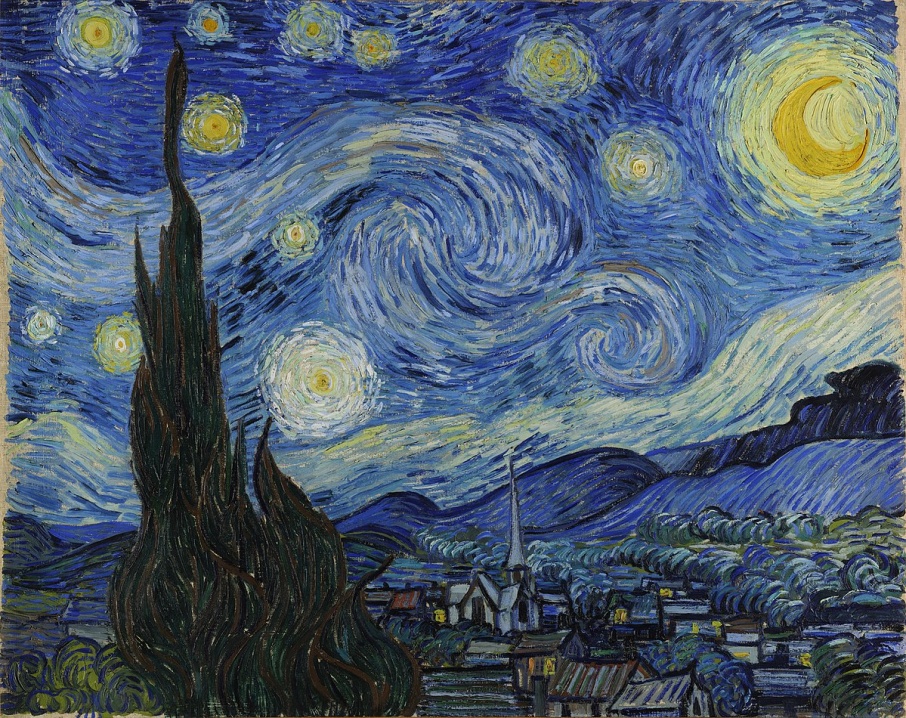 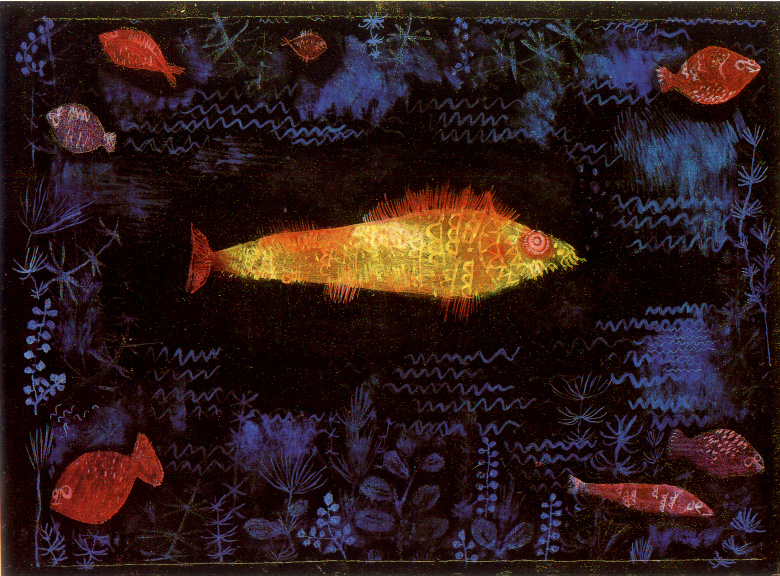 Ван Гог, Звездана ноћ
Паул Кле  Златна рибица
Контраст свијетло – тамно . Најизраженији контраст имају црна и бијела и њиховим додавањем се може изразити свјетлосна супротност у оквиру једне боје (валери). Боје и саме имају сопствену количину свјетла. Најсвјетлија је жута, затим наранџаста, црвена, зелена, плава и на крају љубичаста као најтамнија.
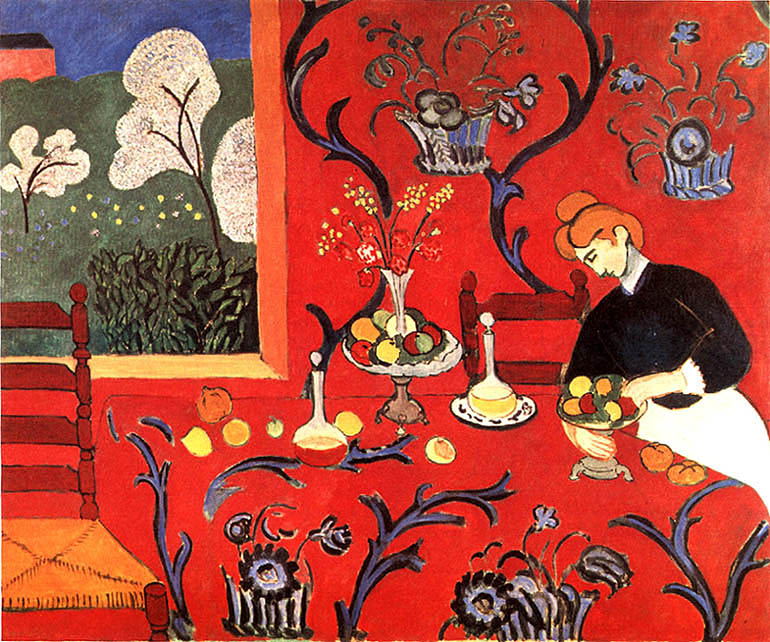 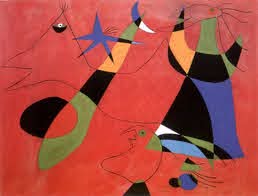 Хуан Миро
Особе на црвеној земљи
Анри Матис  Црвена соба
Контраст топло – хладно 
Топле боје су:  црвена,  црвено- наранџаста, наранџаста,  жуто- наранџаста и жута.,  Хладне боје су:  љубичаста, плаво-љубичаста, плаво-зелена и зелена. Додавањем топле боје хладној можемо је учинити мање хладном и обрнуто.
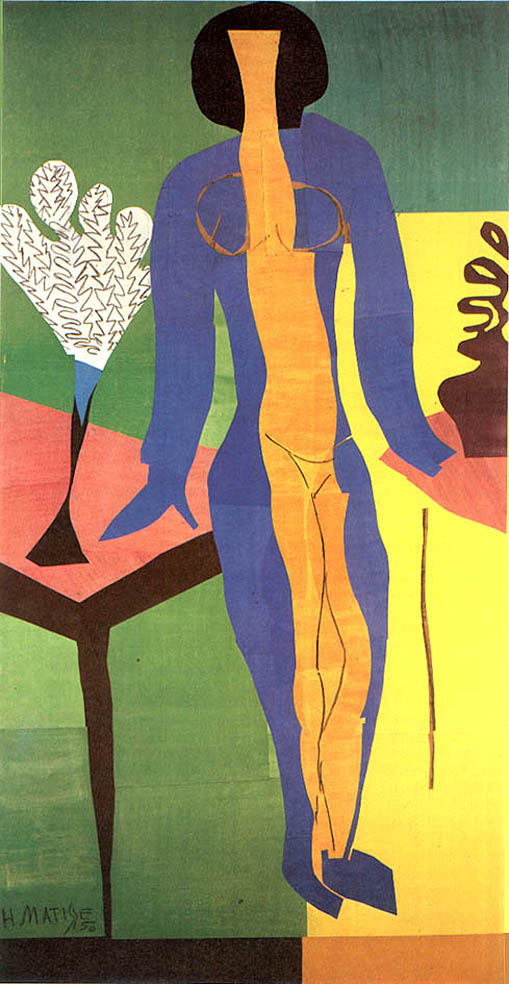 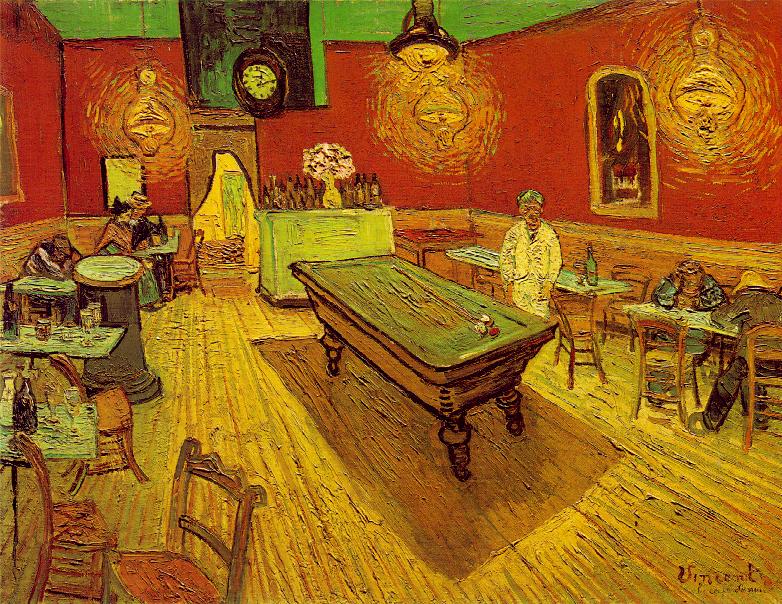 Винсент Ван Гог  Ноћни кафе
Комплементарни контраст  је однос једне примарне са једном секундарном бојом добијеном од  друге двије примарне , ако се ставе једна поред друге међусобно се појачавају. Комплементарни парови су  црвена-зелена, плава-наранџаста, жута-љубичаста.
Анри Матис  Зулма
ЗАДАТАК
Урадите ликовни рад по сопственом избору теме и технике рада, водећи рачуна да у свом раду изразите један или више овдје наведених контраста.
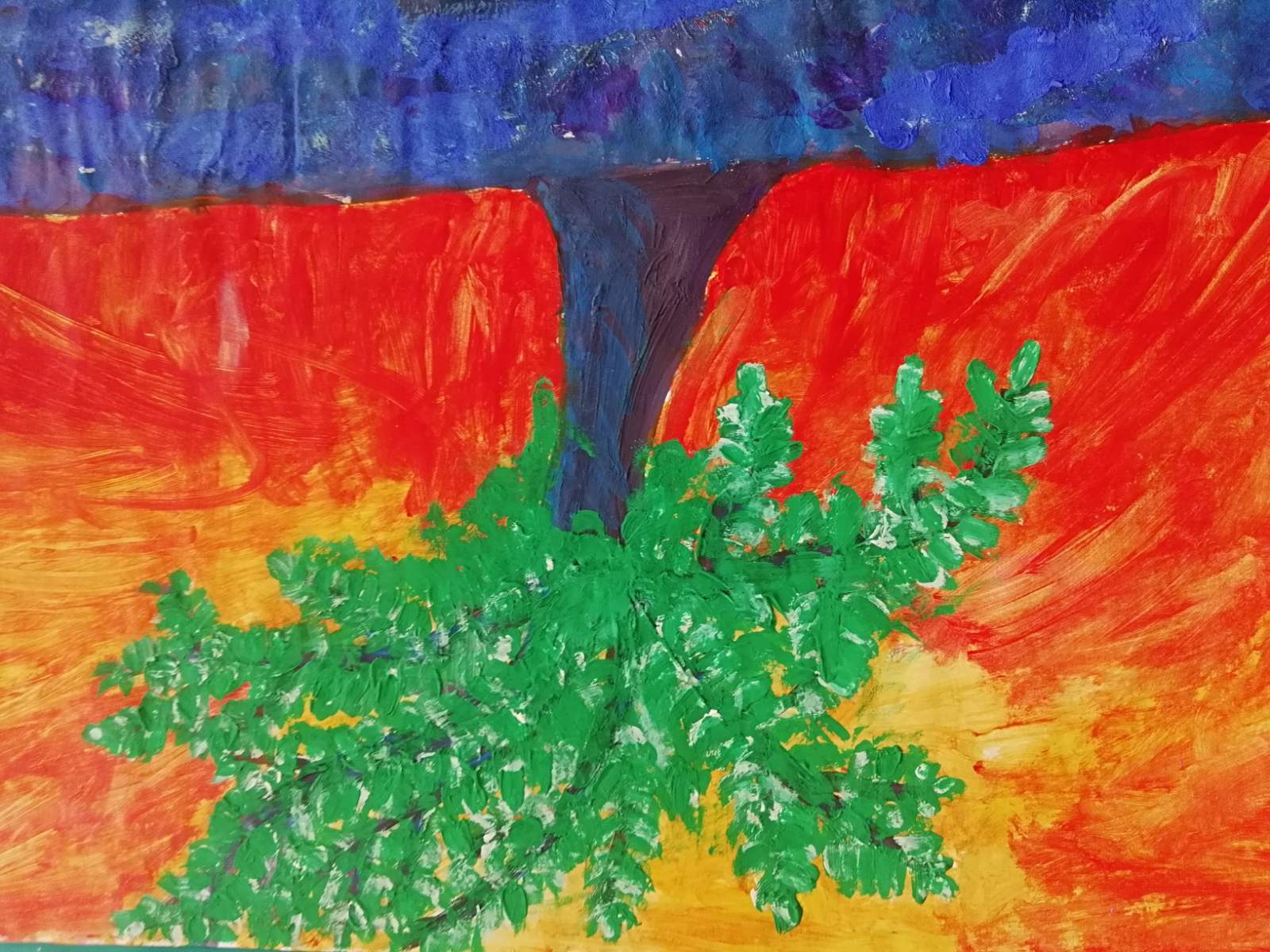 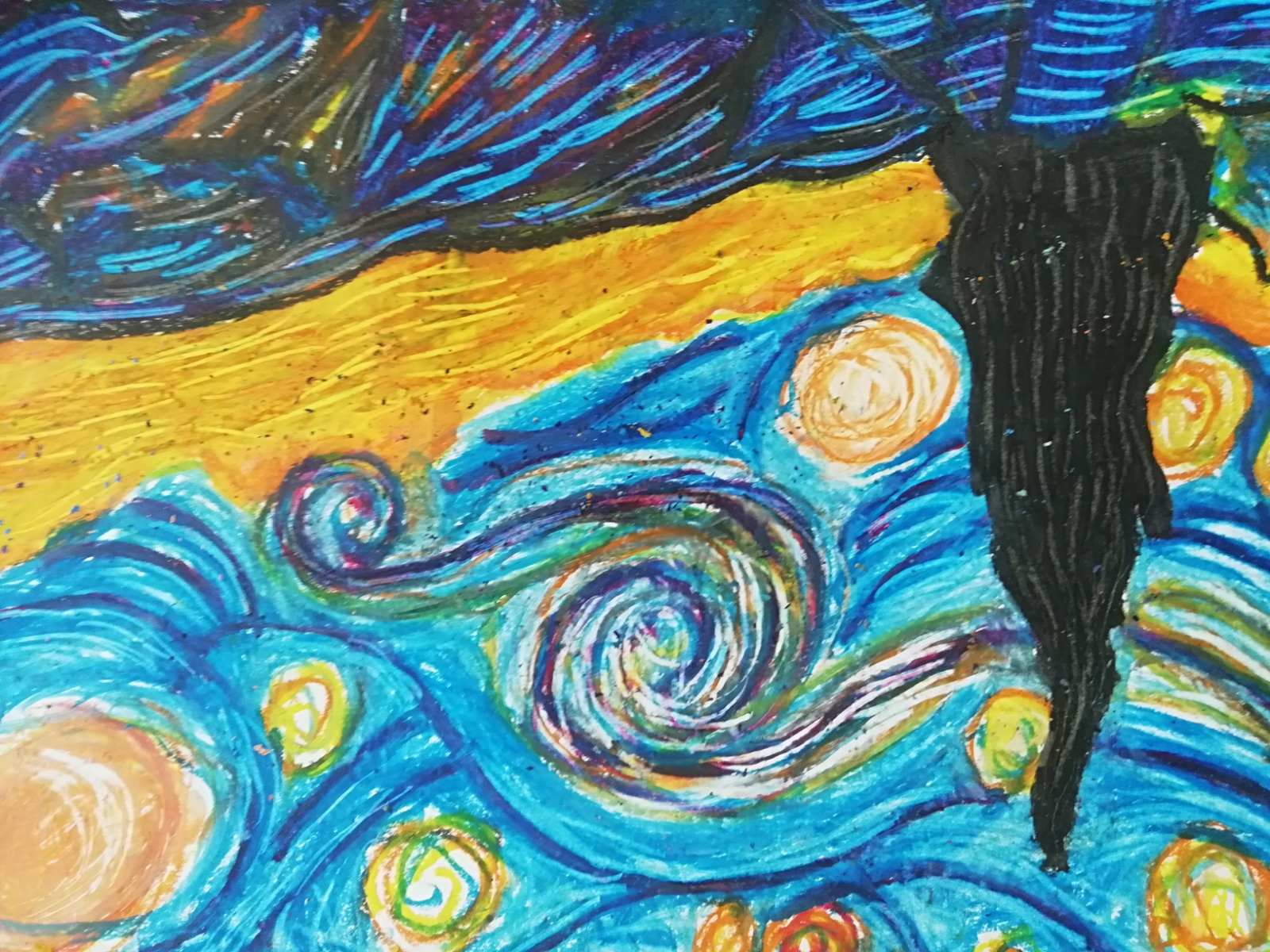 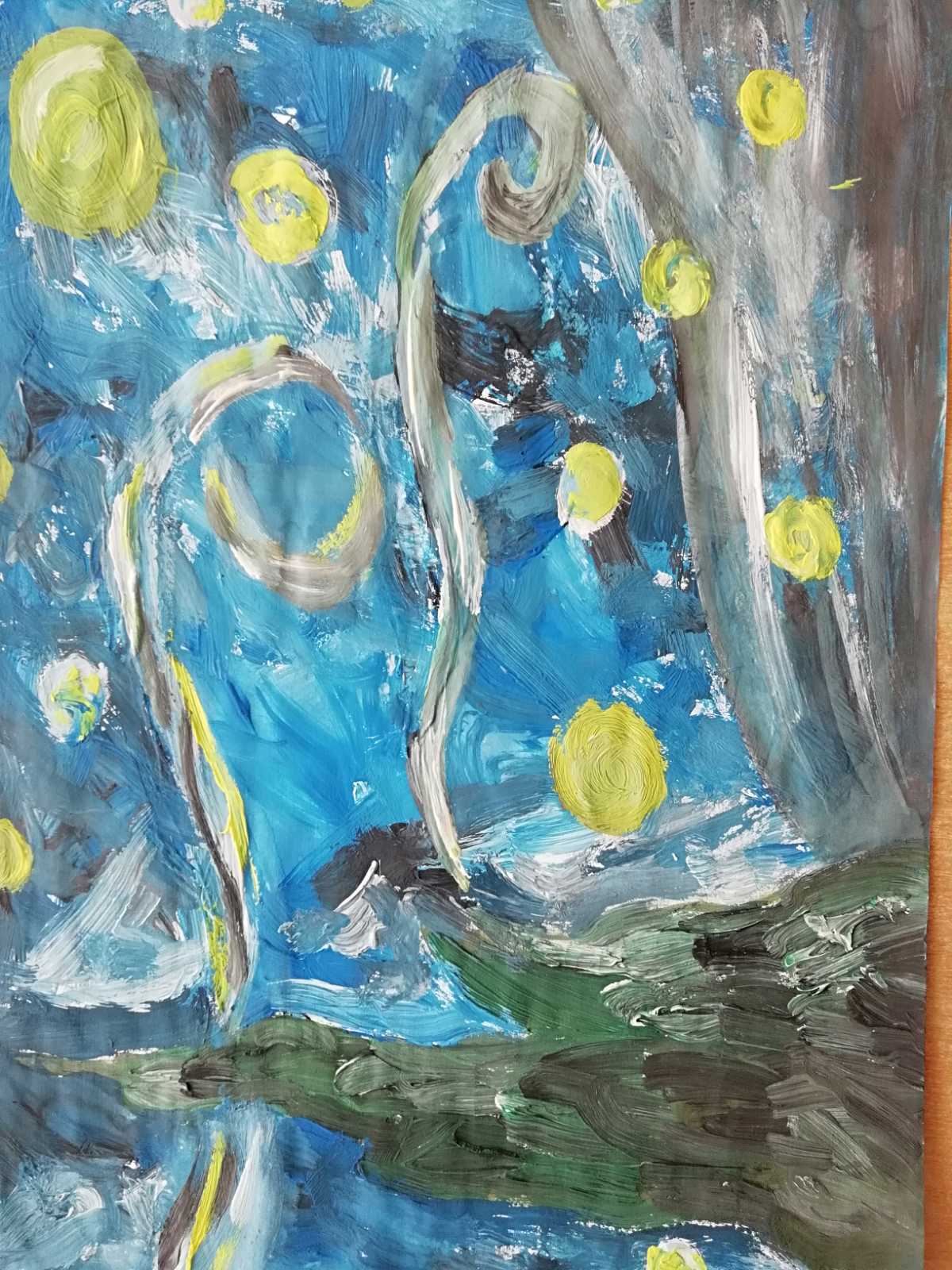